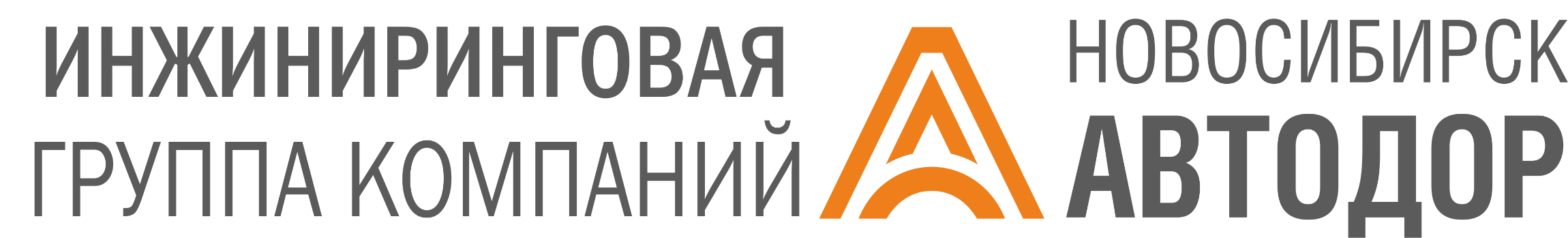 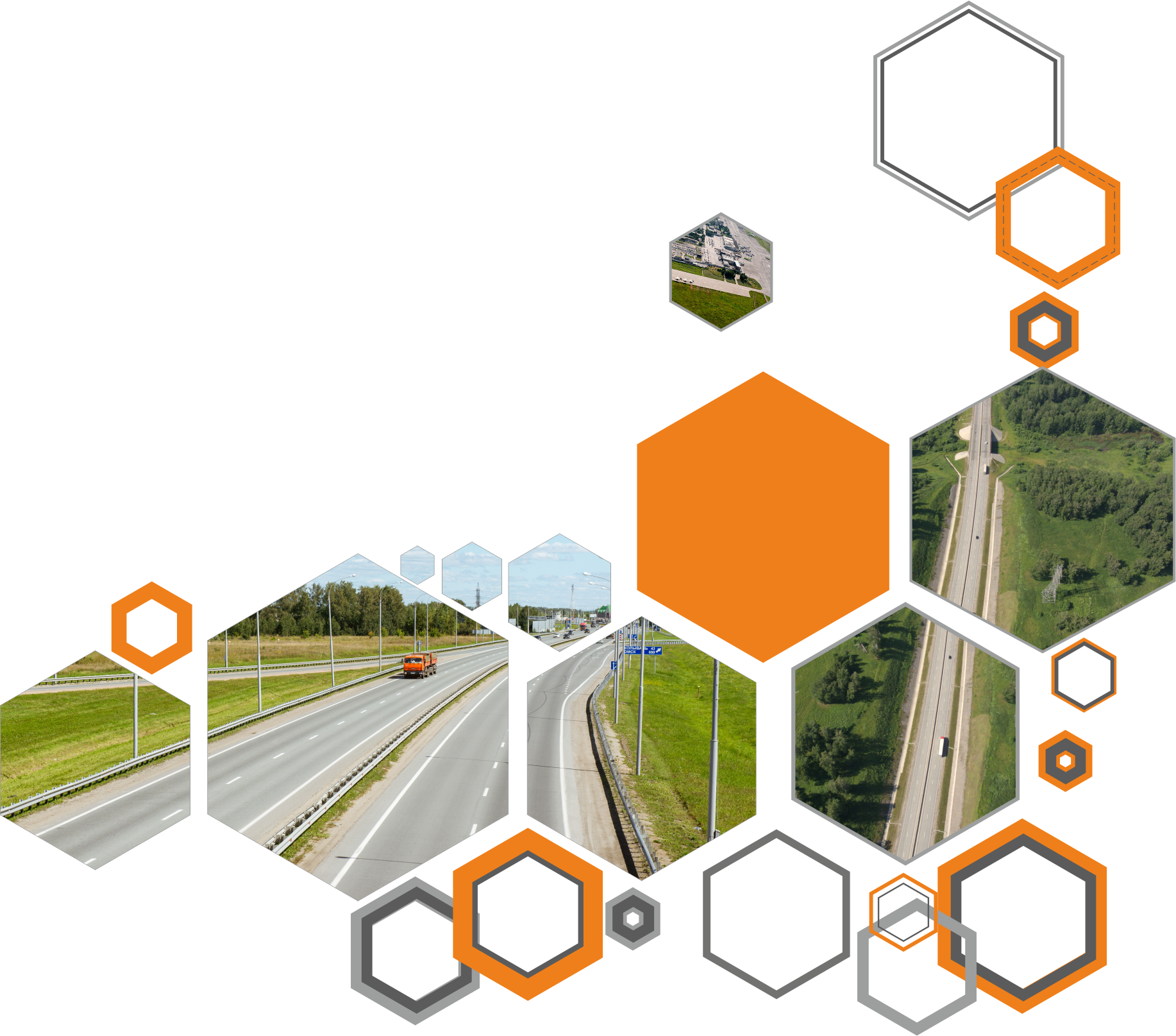 Предложения по решению проблемных вопросов в дорожной отрасли
Поддержка дорожно-строительной отрасли и подрядных организаций
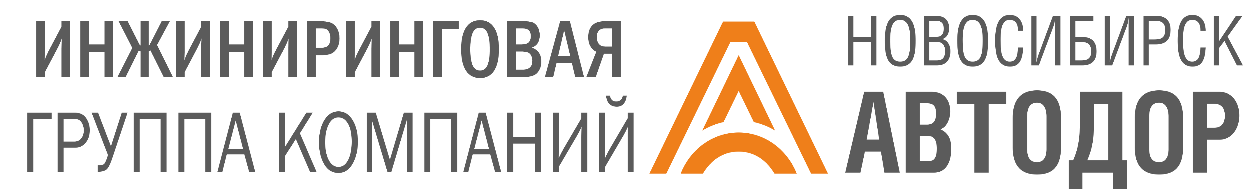 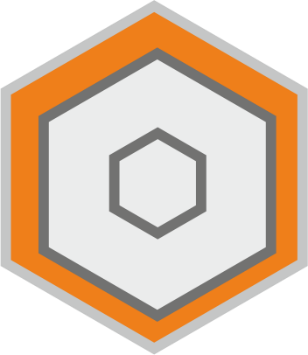 Поддержана инициатива по снижению объема привлечения субъектов малого предпринимательства при исполнении Контрактов.
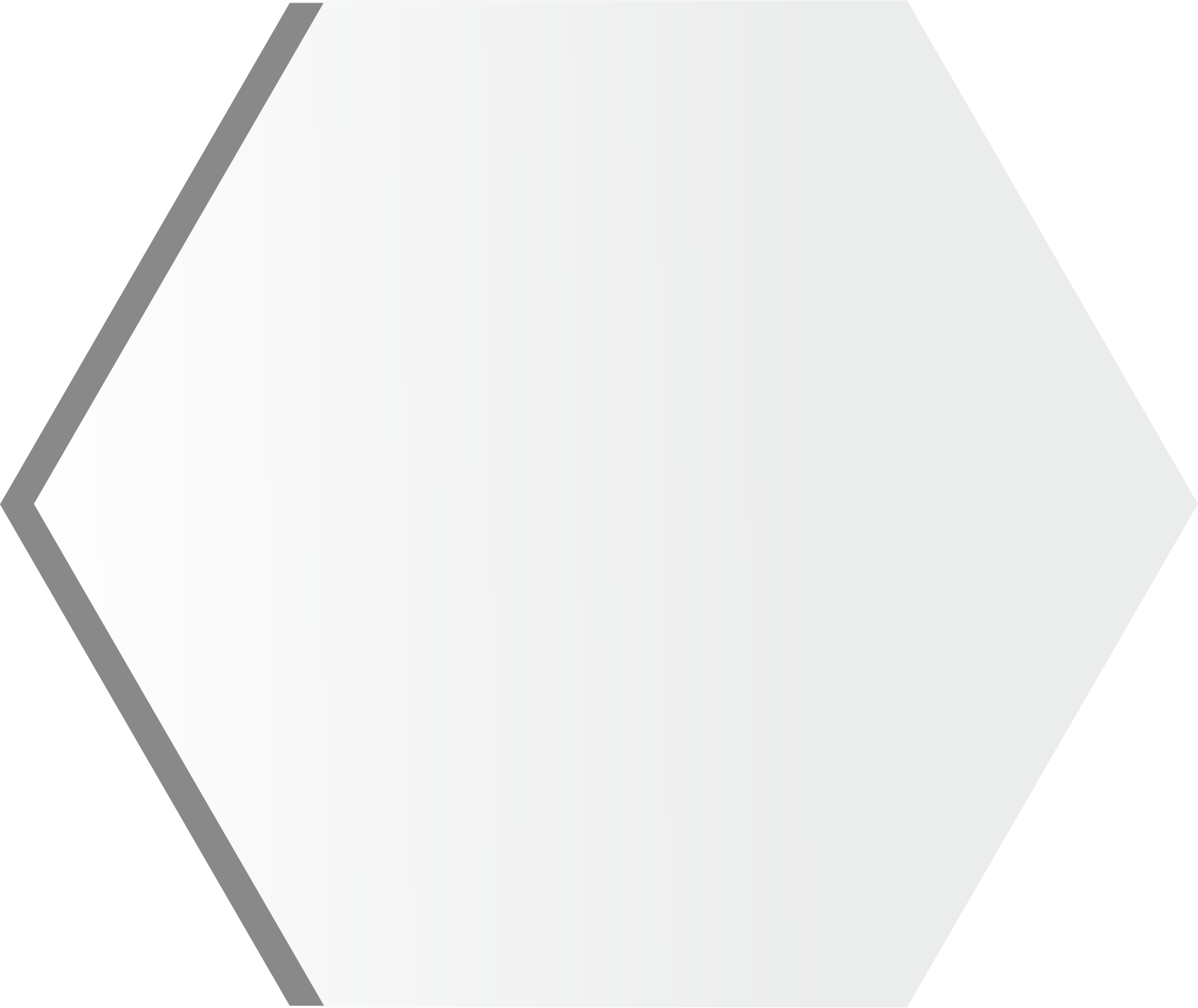 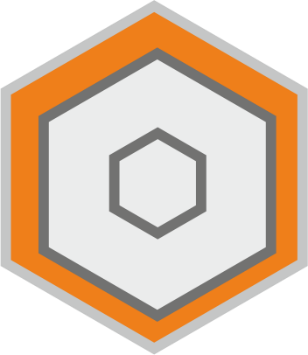 Направлены ряд обращений в Федеральные органы, о внесении изменений в ст. 30 и ст. 96 ФЗ-44.
Ситуация на текущий момент
В части поддержки дорожно-строительной отрасли и подрядных организаций в целом по Новосибирской области
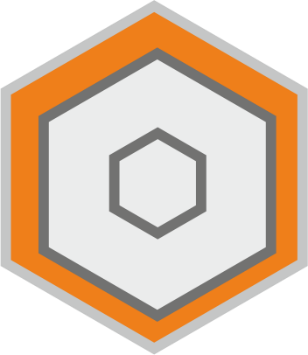 На уровне региона в Контрактах на 2024 год планируется снизить объем привлечения с 40% до 35%.
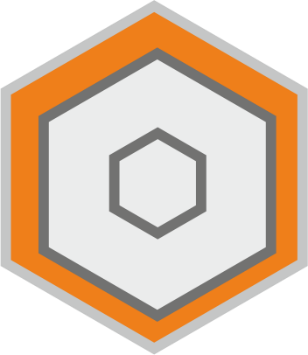 Разработаны предложения и направлены обращения об изменении ФЗ-44 в части обеспечения гарантийных обязательства и снижения нагрузки на подрядные организации.
2
Предложения об изменении ФЗ-44
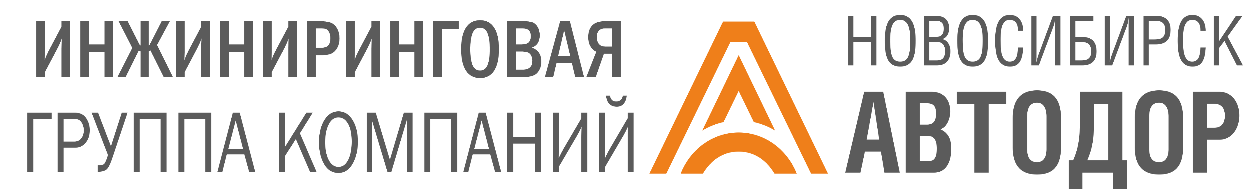 Предложены следующие изменения:
Дополнить статью 96 Федерального закона № 44-ФЗ пунктом 7.4. следующего содержания:
Условиями контракта может быть предусмотрено поэтапное уменьшение размера обеспечения гарантийных обязательств пропорционально сроку действия гарантийных обязательств.
ИЛИ
Применение более понятного и прозрачного механизма револьверной банковской гарантии с обновлением каждые 3 года.
В расчете стоимости контракта на 1 млрд. рублей
Гарантия на  10 лет
25 млн. руб.
 при действующих условиях
6 млн. руб.
 при внесении изменений
Отсутствие компенсации части затрат подрядчиков, предусмотренные Приказами Минстроя РФ №841 и №421
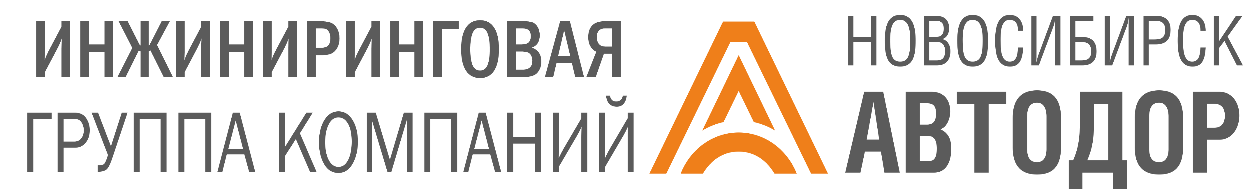 Приказами МС РФ №841 и №421 предусмотрена компенсация части затрат подрядчиков:
Банковская гарантия на обеспечение исполнения Контракта и гарантийных обязательств,
Страхование объекта,
Оплата процентов за пользование кредитами.
Нет методики определения размера данных затрат
Предлагается:
Компенсация фактически понесенных затрат через статью «Непредвиденные» на стадии исполнения контракта.
При разработке ПСД применять метод конъюнктурного анализа и закладывать данный затраты в общую статью.
Несоответствие норм расхода материалов при строительстве и ремонте автомобильных дорог
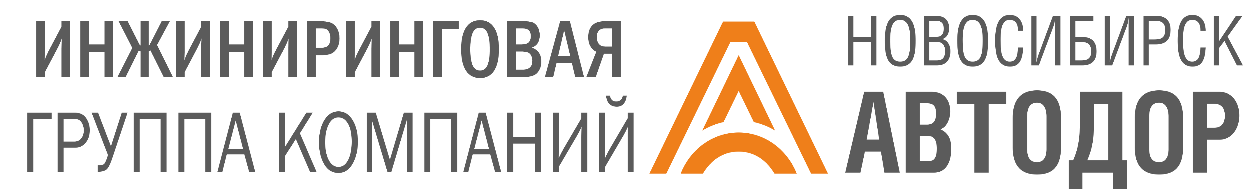 Разница в нормативном  и фактическом расходе сыпучих инертных материалов
На примере реального Объекта
01
02
приводит к потерям на 1 км дороги III категории в размере не менее 311,6 м3 или 411,37 тыс. рублей
Объем в плотном теле: 92 000м3
Потребность материала по проекту: 101 200 м3
Потребность материала по факту: 119 600м3
Дополнительные некомпенсируемые затраты: 16 560 000 рублей
Предложения:

при определении потребности инертного материала применять в ПСД паспортные характеристики материала и проводить лабораторные испытания коэффициента относительного уплотнения
Повышение качества проектно-сметной документации
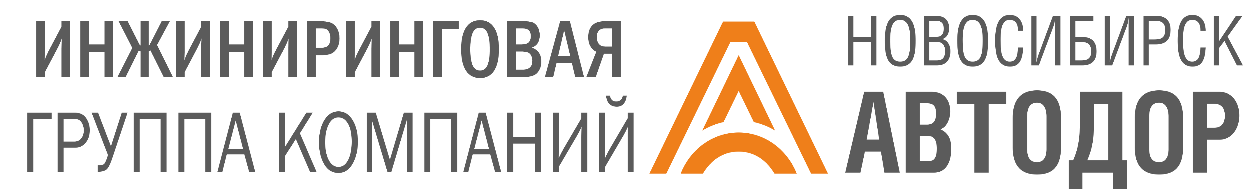 Примеры ситуаций, требующих решения:
При проектировании в транспортную схему закладывается дальность транспортировки инертного материала до середины Объекта. По факту же для обеспечения ритмичной работы на Объекте устраивается промежуточный склад или площадка складирования.
Не закладывается нанесение временной дорожной разметки и установки временных схем организации дорожного движения, что необходимо по требованию безопасности.
Не учитывается повторный проход ресайклера по смежным полосам, а также на ПСП.
Предлагается:
Создать рабочую группу (2 подрядные организации, 2 проектных института, представители Заказчика и ВГЭ НСО).
Разработать документ для каждого вида работ (ремонт, капитальный ремонт, строительство и реконструкция) до августа 2023 года.
Спасибо за внимание
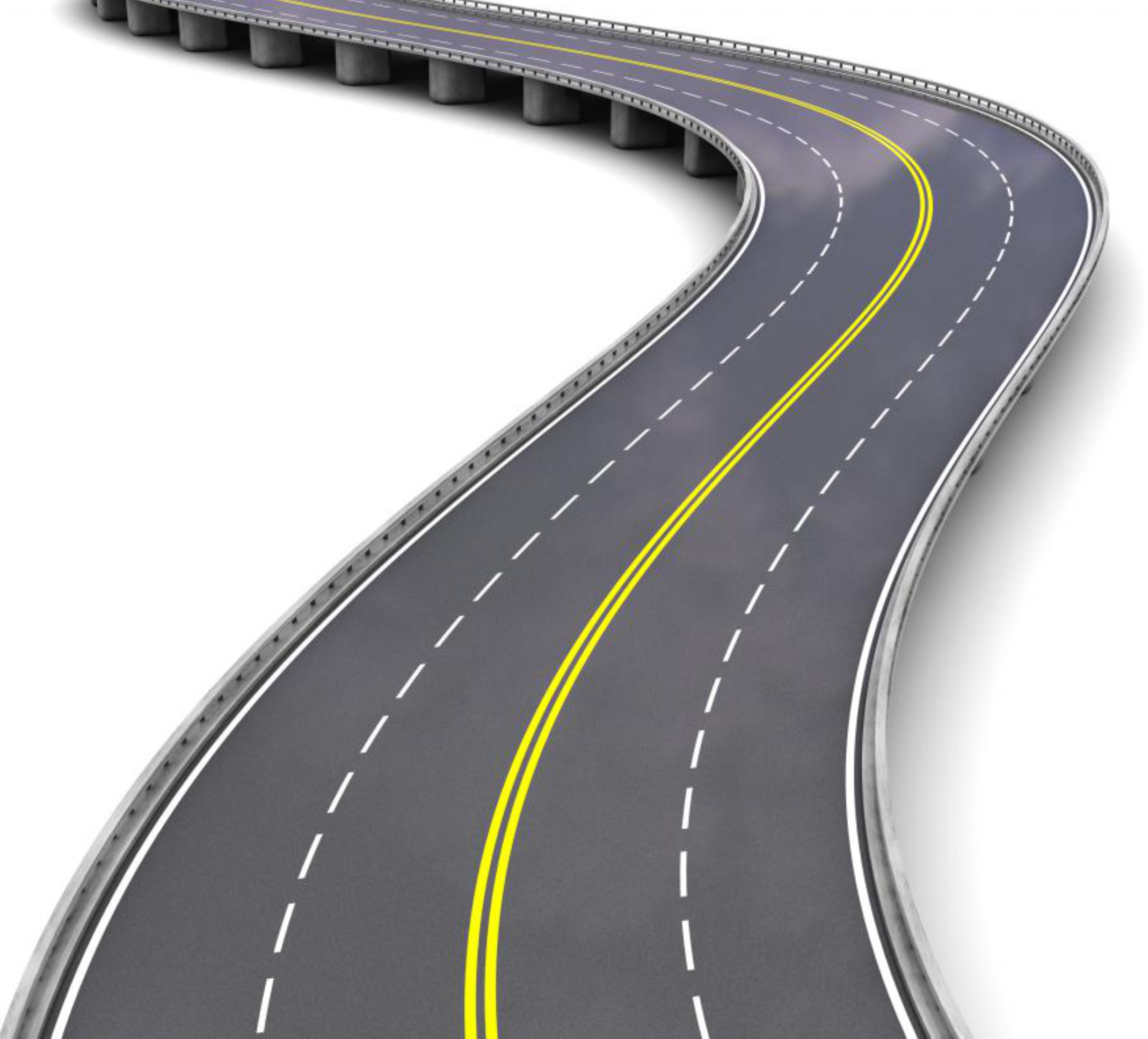 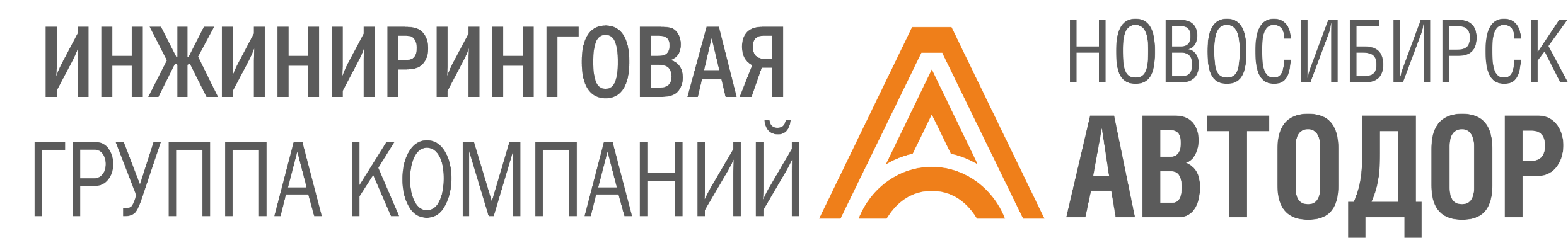